はじめての「事例で学ぶNetモラル」
クラスに参加してE-ラーニングをしよう
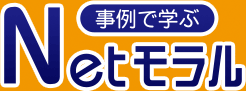 [Speaker Notes: 【教師の事前準備】
　・個々にE-ラーニングなどを行うためクラスの作成
　・学校毎の「事例で学ぶNetモラル」の児童用アカウント（共通）を確認し、スライド－３に入力しておく]
学習メニューのNetモラルをクリックしましょう
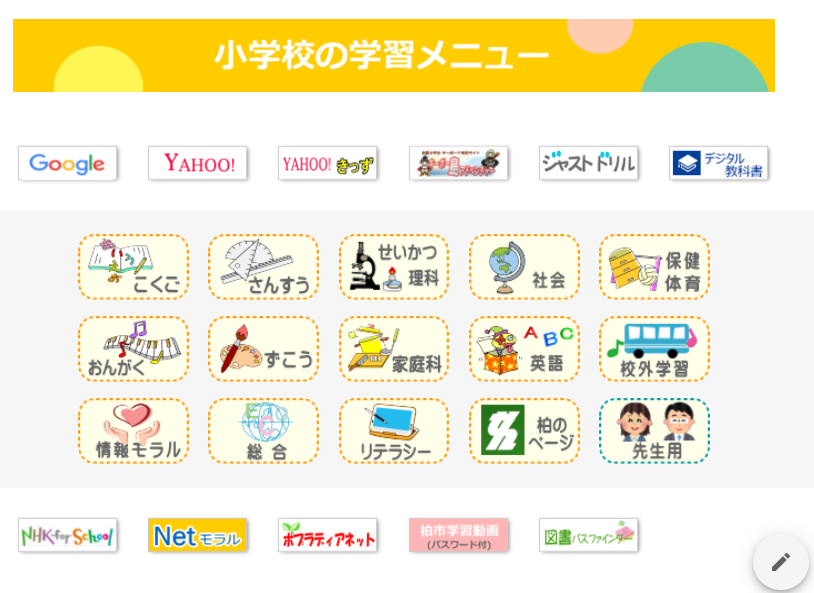 習
児童用のID・パスワードを入力してログインしましょう
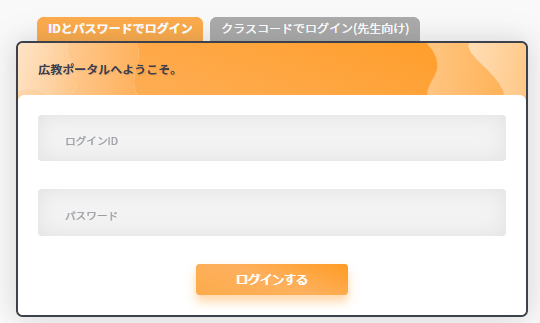 ksw●●
s●●●●
[Speaker Notes: 学校毎のID,PASSを●の部分を書き換えて提示しましょう]
「クラスを選ぶ」をタップします
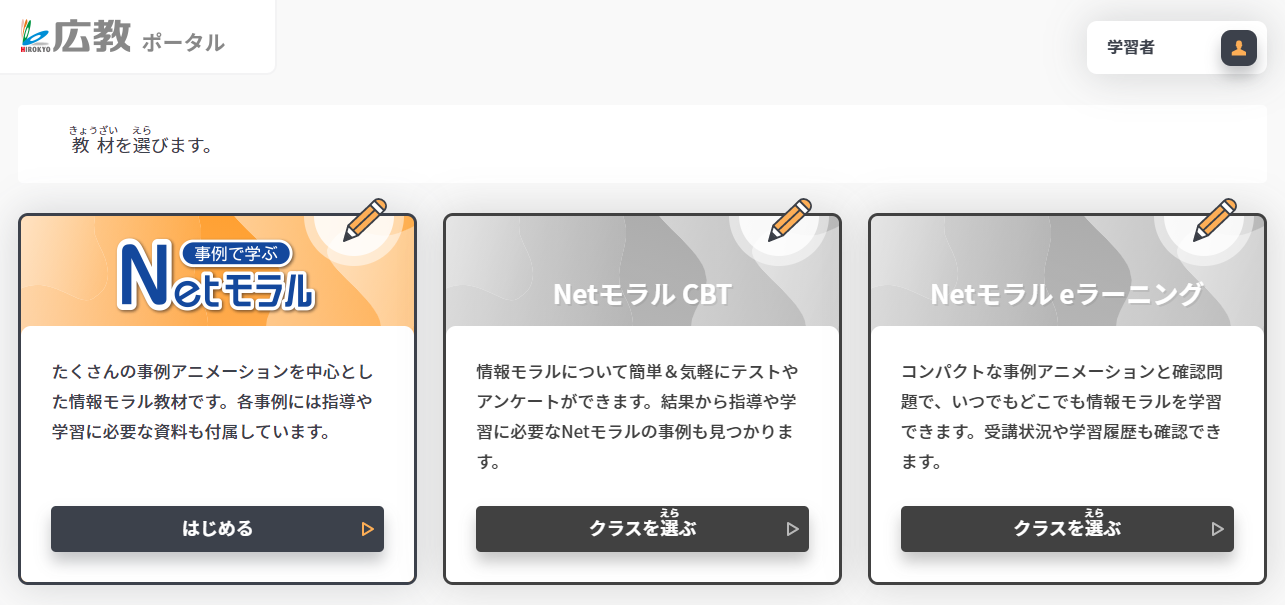 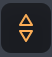 をタップしてクラスを選びます
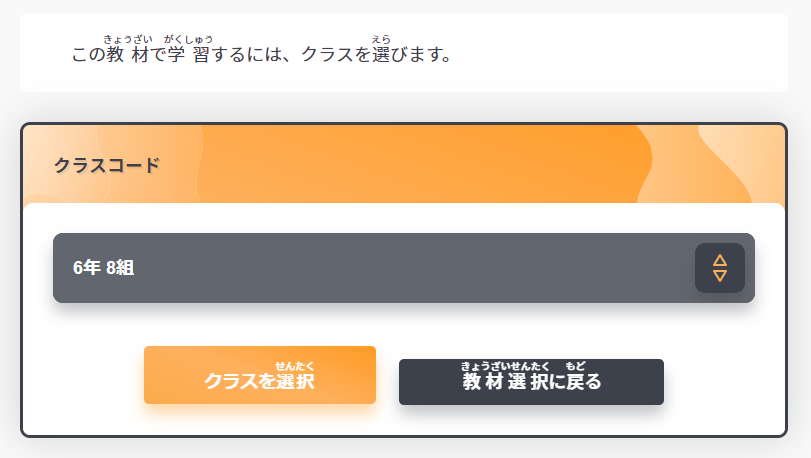 自分の出席番号をタップします
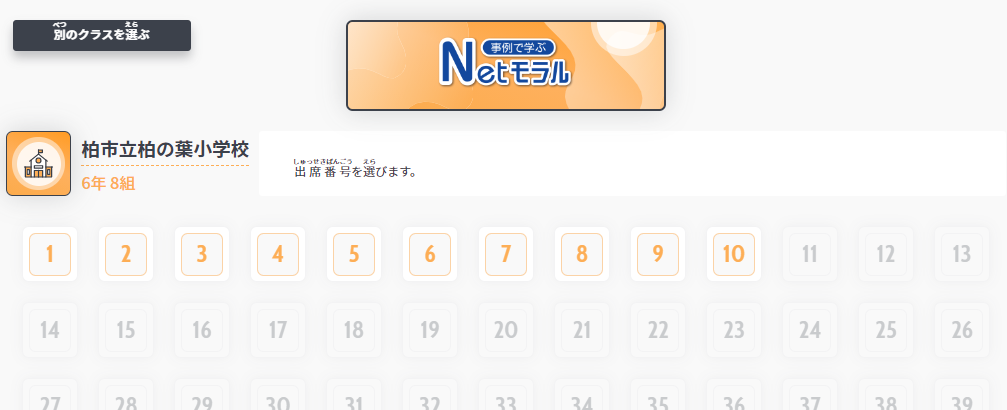 名前・パスワードを設定しましょう（初回のみ）
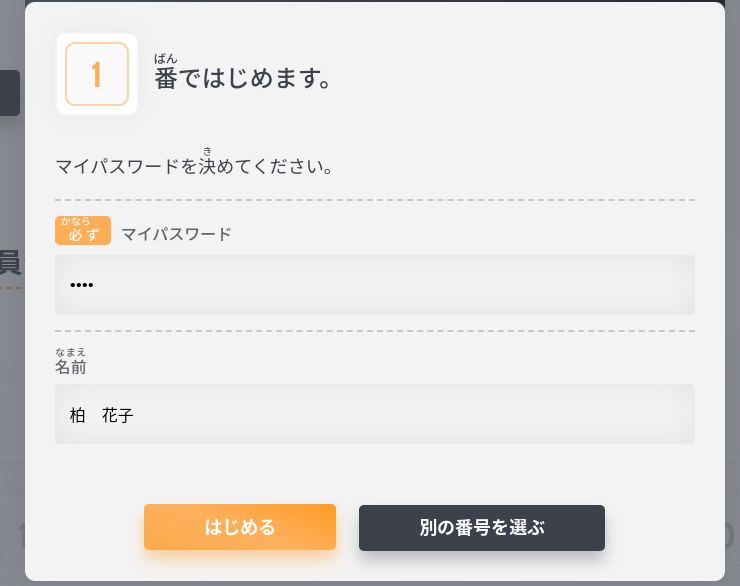 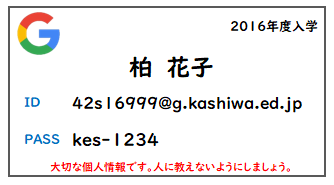 パスワードを設定
自分の名前を入力
パスワードはGoogleカードのPASSの数字と同じにしましょう
自分の名前が表示されて、ログインできました。
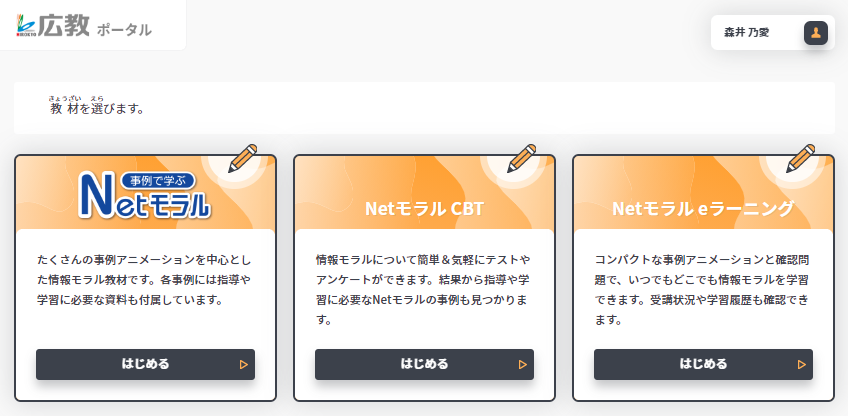 柏　花子
先生からの課題をやってみましょう